LC 10 : Capteurs électrochimiques
Niveau : Terminale STL
‹#›
I.1) Principe de la potentiométrie
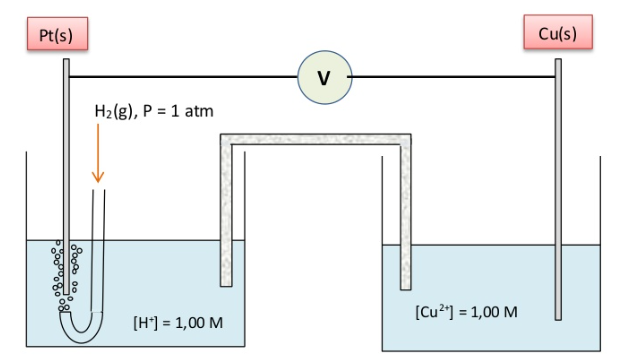 A 25°C, on trouve  V = 0,34 V (-0,44 pour Fe2+/Fe)
‹#›
I.2) Loi de Nernst
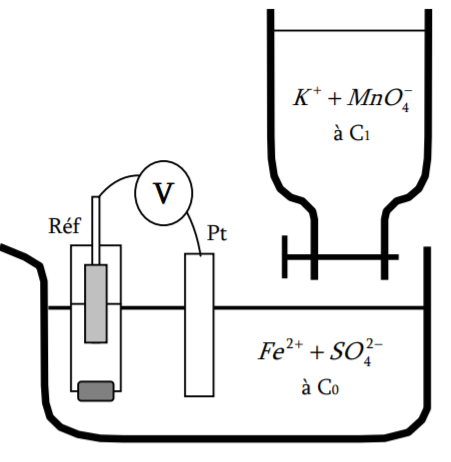 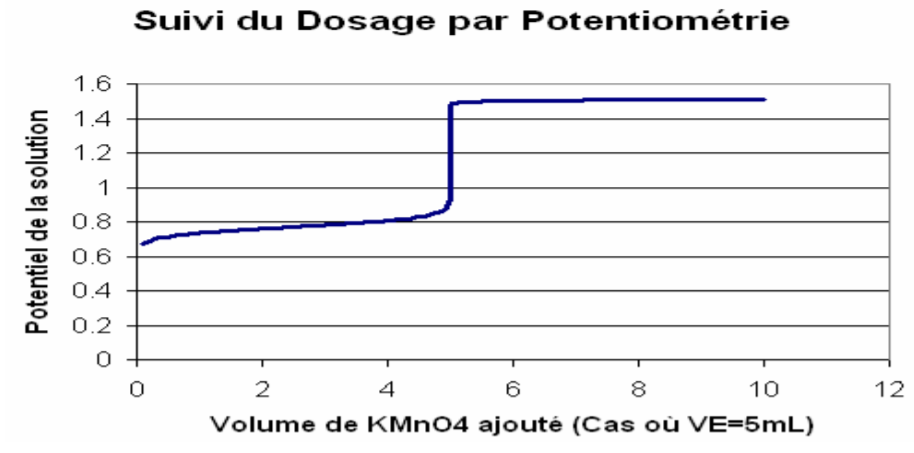 ‹#›
I.3) Electrode de verre
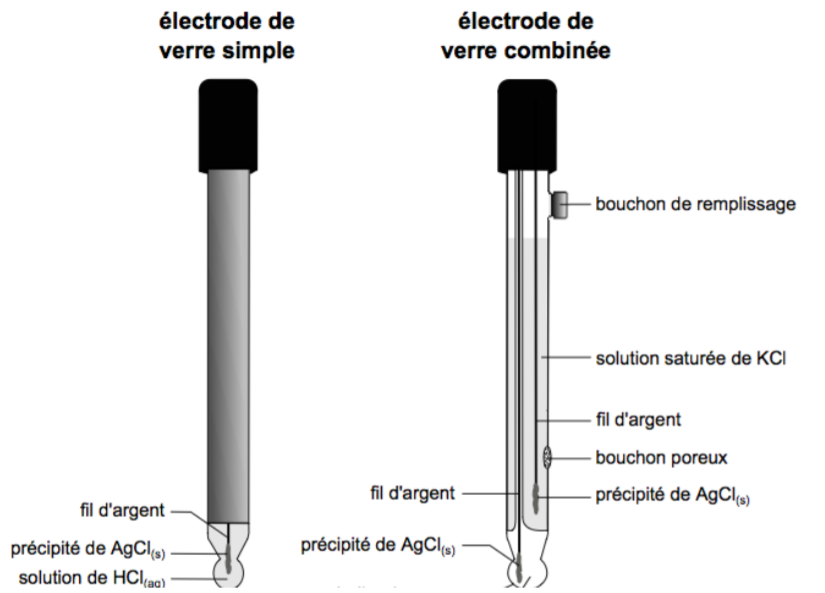 ‹#›
II.1) Conductivité d’une solution
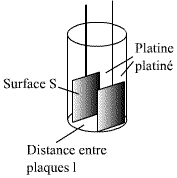 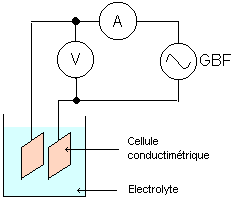 ‹#›
I.2) Loi de Kohlrausch
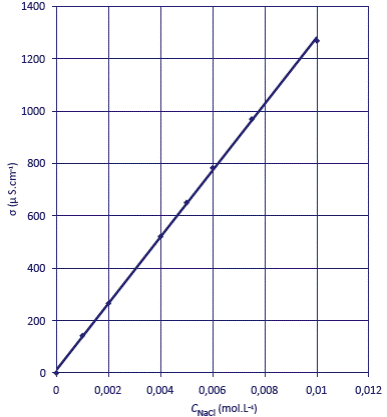 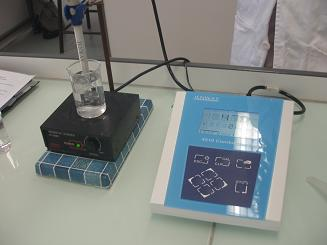 ‹#›
I.3) Application au dosage par étalonnage
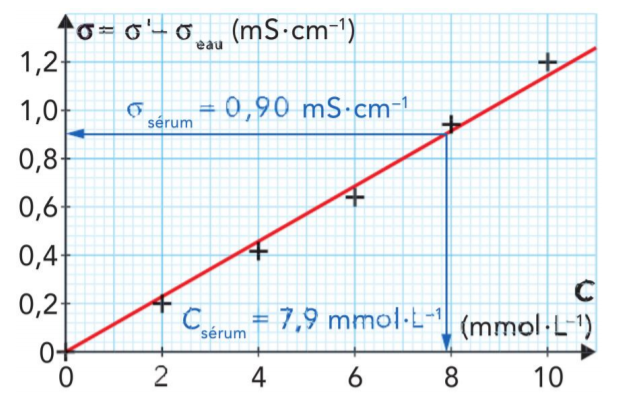 ‹#›